Cycle de vie
Plante à fleurs par Noémie
1.Germination
2.Croissance
3.Floraison
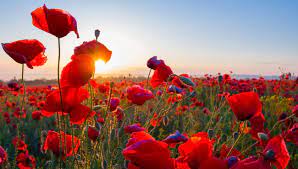 4.Pollinisation
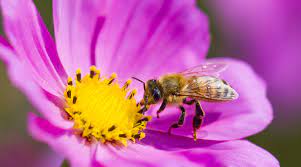 5.Fécondation
6.Fructification